A educação para a sustentabilidade.
Apresentação:
Prof. da disciplina: Paulo almeida
Membros do grupo:
-Tiago Gonçalves nº25
-Ricardo silva nº22
-Virgílio pires nº26
Índice
pag 1………. Apresentação
 pag 2……….índice
 pag 3……….nota de autor 
 pag 4……….o guião da educação
 pag 5……….o que pretende o guião?
 pag 6……….o que é a carta da terra?
 pag 7……….como nasceu a carta da terra
 pag 9……….a carta constitui um referencial formativo único
 Pag 10………os 4 principais pilares do desenvolvimento
 pag 11……….que capacidades criticas gostaríamos que as crianças desenvolvessem
 pag 12……….a carta da terra-principios fundamentais  
 pag 13……….qual é a missão da iniciativa da carta da terra
 pag 14……….quais são os objectivos da carta da terra?
 pag 15……….casos ao vivo
 pag 16………netgrafia
 pag 17……….conclusão
Nota de Autor
No Verão de 1998 decidi deixar o meu emprego numa empresa de S. Francisco para passar para o
mundo da educação, área, aliás, onde sempre me vi. Mudei-me para o Equador onde ensinei Ciências,
Economia e Física a alunos do 9º ao 12º ano. Mas, desde muito cedo, que na minha nova carreira, me
senti preocupado com o facto de não estar a conseguir ir além dos conteúdos a ensinar. Debatia-me
com a pergunta: “Que valores, perspectivas e competências é importante que os alunos aprendam?”.
E interrogava-me sobre o modo como poderia desenvolver os meus objectivos de ensino para além
dos factos e trazer para a sala de aula as minhas preocupações sociais e ambientais, sempre de forma
profissionalmente ética.
Sem que tivesse consciência sentia a necessidade de um quadro de valores internacionalmente aceite.
E sem que soubesse, decorria uma consulta pública a milhares de pessoas e organizações de todo o
mundo com vista à elaboração de um documento, designado de Carta da Terra, que representasse
valores e princípios globalmente aceites, promotores de um mundo justo, sustentável e pacífico.
Hoje, depois de um processo de consulta de uma década, temos finalmente ao dispor a Carta da
Terra, que constitui o alicerce para a elaboração deste Guião.
O guião de educação
O guião de educação para a sustentabilidade resultou de trabalho que foi proposto pela ASPEA- Associação Portuguesa da educação ambiental.
O que pretende o guião?
O Guião pretende ser um recurso de ensino destinado a apoiar o processo de promoção do despertar das consciências dos alunos para o mundo que os rodeia e para a responsabilidade que lhes cabe na preparação do seu futuro.
O que é a carta da terra?
A Carta da Terra é o produto de um diálogo intercultural, de âmbito
      mundial e com a duração de uma década, acerca de objectivos e
      valores partilhados por milhares de pessoas e centenas de organizações de diferentes culturas.
      O seu processo de elaboração incluiu especialistas de diferentes áreas
      do saber e foi construído sobre declarações internacionais e relatórios
      pré-existentes. A opinião dos cidadãos e das organizações da
      sociedade civil constituiu uma das influências mais importantes.
      A versão final data de 2000.
      Numa época em que é urgente mudar a nossa forma de pensar e de
      viver, a Carta da Terra desafia-nos a rever os nossos valores e a escolher  um melhor caminho.
Como nasceu a Carta da terra
A comissão mundial das nações unidas , em 1987,lançou um apelo á criação duma nova Carta, estabelece os princípios fundamentais do desenvolvimento sustentável.
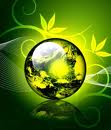 A (ASPEA) acompanhou o processo inerente à redacção da Carta da Terra iniciada na Cimeira da Terra, no Rio de Janeiro, em 1992, constituindo-se Ponto Focal da Iniciativa Carta da Terra, em Portugal, com o estabelecimento do Memorandum de Entendimento (Protocolo de Colaboração) em Novembro de 2005 foi assinado, entre a ASPEA e a Secretaria Internacional da Carta da Terra.
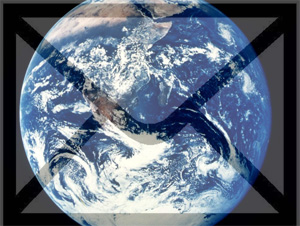 A Carta constitui um referencialformativo único!
1. É o resultado de um diálogo, de
    uma década, global e multicultural.
2. Ajuda a explicar a interligação
    entre as áreas económica, social
    e ambiental.
3. Transmite um sentido de responsabilidade
    universal
4. Formula os princípios para a
    promoção de um futuro sustentável.
Os quatro principais pilares do desenvolvimento
A análise dos quatro principais pilares do desenvolvimento  sustentável permite, no entanto, obter uma melhor compreensão do conceito:
• Respeito e Cuidado pela Comunidade de Vida;   
• Justiça Social e Económica;
• Integridade Ecológica;
• Democracia, não Violência e Paz
Que capacidades críticas gostaríamos que as crianças desenvolvessem?
Pensar criticamente;
Fazer escolhas;
Resolver conflitos de forma não violenta;
Reconhecer a sua responsabilidade como consumidores;
Aprender ao longo da vida;
Procurar informação;
Compreender o modo como diferentes campos se relacionam;
Comunicar com eficácia (tanto oralmente como por escrito);
Pensar com oportunidade-prever,antecipar e planear;
Distinguir entre quantidade, qualidade e valor;
Passar da consciencialização ao conhecimento e á acção;
Trabalhar cooperativamente com outras pessoas.
A Carta da Terra – princípios fundamentais
I. Respeito e cuidado pela comunidade de vida
1. Respeitar a Terra e a vida em toda a sua diversidade.
2. Cuidar da comunidade de vida com compreensão, compaixão e amor.
3. Construir sociedades democráticas que sejam justas, participativas, sustentáveis e pacíficas.
4. Conservar a generosidade e a beleza da Terra para as gerações presentes e futuras.
II. Integridade ecológica
5. Proteger e recuperar a integridade dos sistemas ecológicos da Terra, com especial cuidado
para com a diversidade biológica e os processos naturais que sustentam a vida.
6. Encarar a prevenção dos problemas ambientais como o melhor método de protecção do
ambiente e, em caso de conhecimento insuficiente, assumir medidas de prevenção.
7. Adoptar padrões de produção, consumo e reprodução que salvaguardem a capacidade regenerativa
da Terra, os direitos humanos e o bem-estar das comunidades.
8. Fomentar o estudo da sustentabilidade ecológica e promover a livre troca de conhecimento
e sua aplicação.
Qual é a missão da Iniciativa da Carta da Terra?
Uma nova fase da Iniciativa iniciou-se com o lançamento da Carta da Terra no Palácio da Paz, de Haia, em 29 de Julho de 2000. A missão da Iniciativa que se lhe seguiu é o estabelecimento de uma sólida fundação ética para a sociedade global emergente e o apoio à construção de um mundo sustentável baseado no respeito pela natureza, pelos direitos humanos universais, pela justiça económica e por uma cultura de paz.
Quais são os objectivos da Iniciativa da Carta da Terra?
• Promover a disseminação e implementação da Carta da Terra junto da sociedade civil, do mundo empresarial e dos governos.
• Estimular e apoiar o uso educativo da Carta da Terra.
• Promover a adesão das Nações Unidas à Carta da Terra.
Casos ao vivo: Observem quatro exemplos da forma como os professores de diferentes países estão a trabalhar com a carta da terra
netgrafia
O projecto Carta da Terra. Instrumento de Sustentabilidade está disponível em: http://www.aspea.org/
conclusão
Com este trabalho aprendemos a valorizar  a educação para a sustentabilidade.
A conhecer melhor o guião da sustentabilidade.
A aprender  mais sobre a carta da terra e etc…
Obrigado por verem 